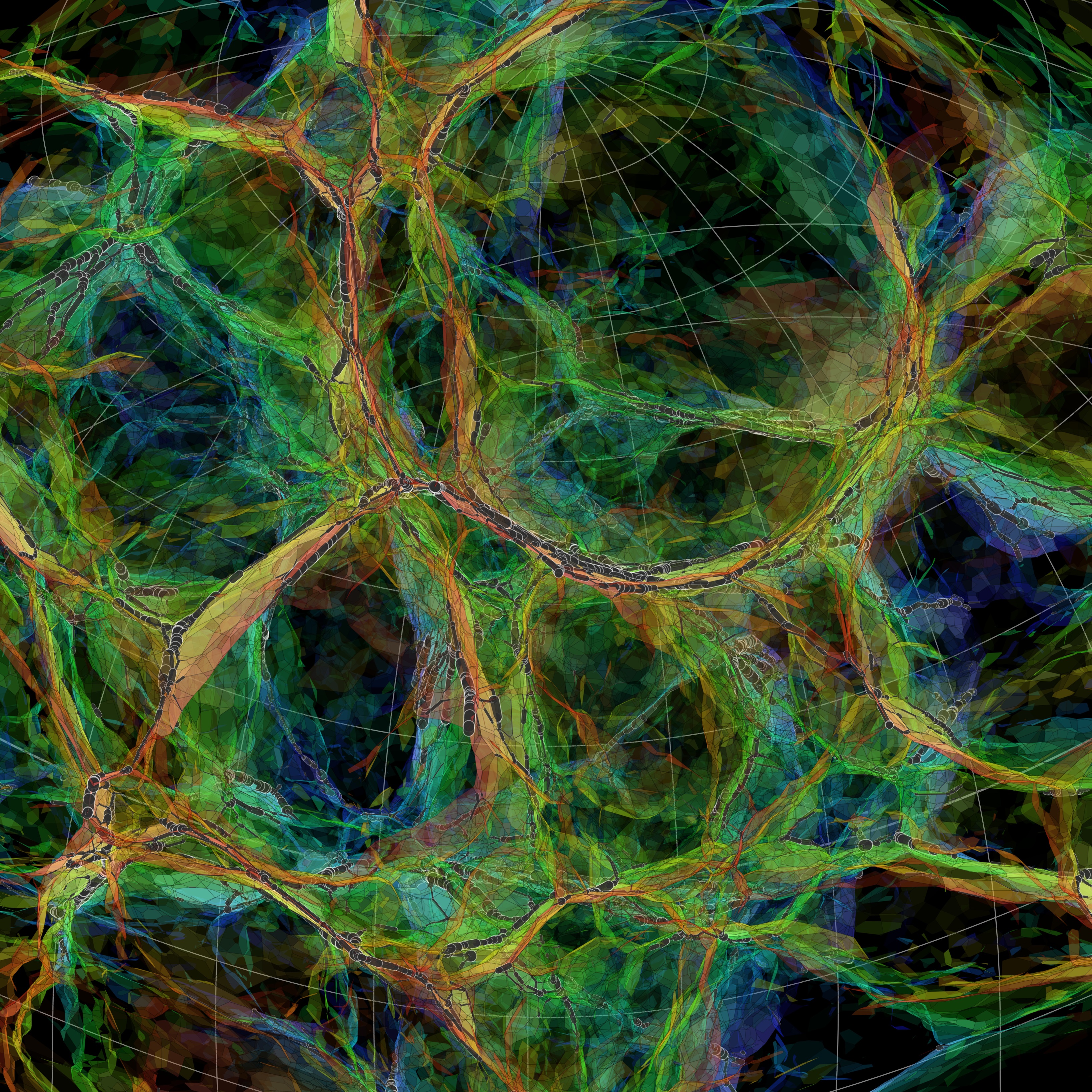 Cosmic
Structure Formation
Lecture course      University of GroningenNovember 2016-January 2017
Practical Matters
Lectures:               Kapteynborg
                                            monday         13:00-15:00                     Kapteynborg   5419 - 237
                                            thursday       13:00-15:00                      Kapteynborg  5419 - 124
  
                                            tuesday         11:00-13:00                      Kapteynborg  5419 - 245

      Lectures:               Rien van de Weygaert  
                                        rm. 186;     tel. 050-3634086; 
                                                             weygaert@astro.rug.nl

     Tutorials:               Saikat Chatterjee
                                        rm.  192;   tel. 050-3638689
                                                            saikat@astro.rug.nl

                                        

      Website:                www.astro.rug.nl/~weygaert/lss2016.html
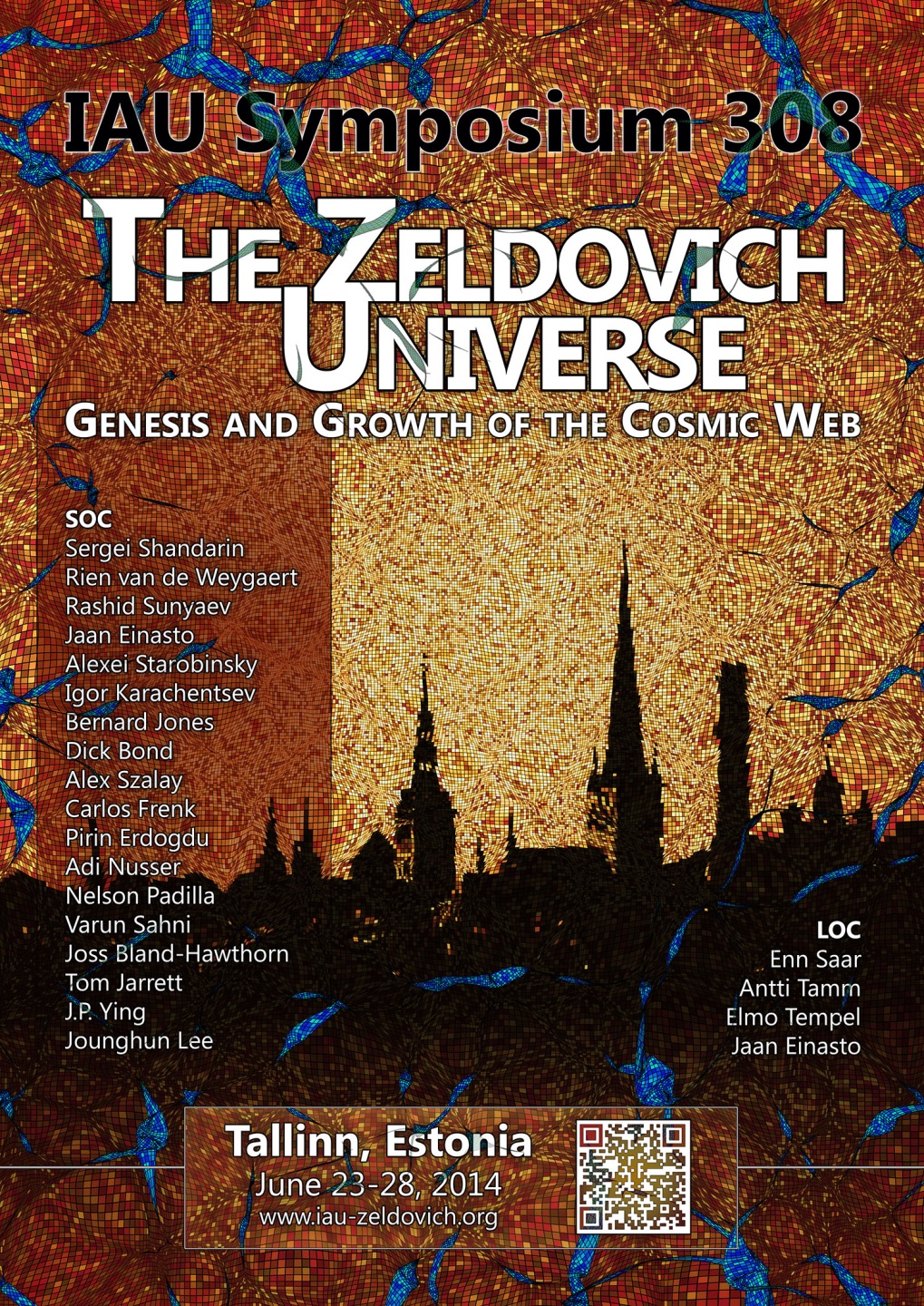 Exam
Three Constituents:

 1. Exam (written)                                         60%      thur. Jan 26

 2. Presentation                                             20%       
                      Special Topic
 3. Computer Tasks                                       20%
                      Correlation Function, CMB Dipole,
                      Gaussian Fields, Zeldovich …
Literature
Large Scale Structure of the Universe
      P.J.E.  Peebles,  Princeton Univ. Press,  1981
            The Classic Book, the Bible … defining the field !!!!!!!!!!!!

Galaxy Formation
      M. Longair; Springer,  A&A Library, 2nd ed., 2008 
             Good overview of structure and galaxy formation

Galaxy Formation and Evolution
       H.J. Mo, F. van den Bosch, S.D.M. White,  Cambridge Univ. Press,  2010
            Most up to date book on cosmic structure formation

Structure Formation in the Universe
      T. Padmanabhan,  Cambridge Univ. Press,  1993
                very thorough, advanced level:  hard to work through

Cosmology
      S. Weinberg; Oxford Univ. Press, 2008
            Impressive book, covering most of relevant cosmological topics, including
             structure formation, inflation theory, origin perturbations, CMB

Cosmological Physics
      J. Peacock; Cambridge Univ. Press, 1998 
                very thorough treatment of relevant topics, advanced level

 Statistics of the Galaxy Distribution
       V.J. Martinez & E. Saar; Chapman & Hall/CRC, 2001 
                   best book on statistical analysis of galaxy distribution;  treats fundamentals, little bit outdated
Groningen Books
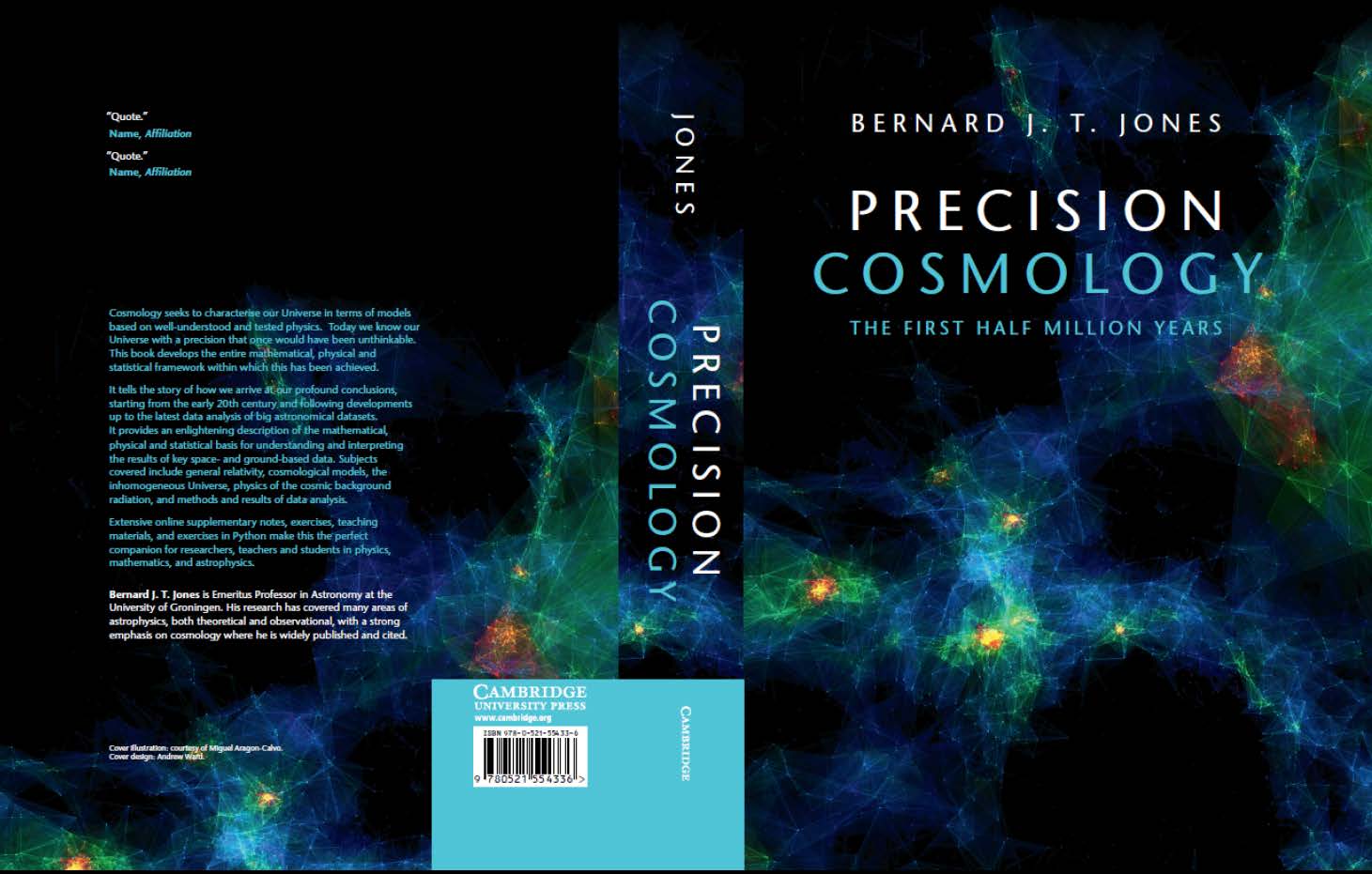 The Zeldovich Universe:
Genesis and Growth of the Cosmic Web
Proc. IAU Symposium 308

R. van de Weygaert et al., eds.
Cambridge Univ. Press, 80.00
Nov. 30, 2016
Precision Cosmology
the first half million years

B.J.T. Jones
Cambridge Univ. Press, 64.99
Mar. 31, 2017
Literature
A Pan-Chromatic View of Clusters of Galaxies and the Large-Scale Structure
      M. Plionis, O. Lopez-Cruz, D. Hughes, eds., Lect. Notes in Physics 720, Springer,  2008
                Very useful reviews on in particular cluster physics. 
                Two chapters part of course material   (Van de Weygaert & Bond 2008a, 2008b)

The Zeldovich Universe:  Genesis and Growth of the Cosmic Web
      R. van de Weygaert, et al., Cambridge Univ. Press, Nov. 2016
             proceedings   IAU Symp. 308, Tallinn, 2014
             nice collection of state-of-the-art papers on cosmic structure formation
                
How did the First Stars and Galaxies Form
      A. Loeb, Princeton Univ. Press, 2010
             beautiful expose on the first stages of structure and galaxy formation

the  Cosmic Microwave Background
      R. Durrer, Cambridge Univ. Press, 2008
             best textbook on the physics of the CMB

Introduction to Cosmology
      B. Ryden, Addison-Wesley, 2003
             good reference book on basic cosmology

Precision Cosmology
      B.J.T. Jones,  Cambridge Univ. Press, 2017
              perfect advance level textbook cosmology
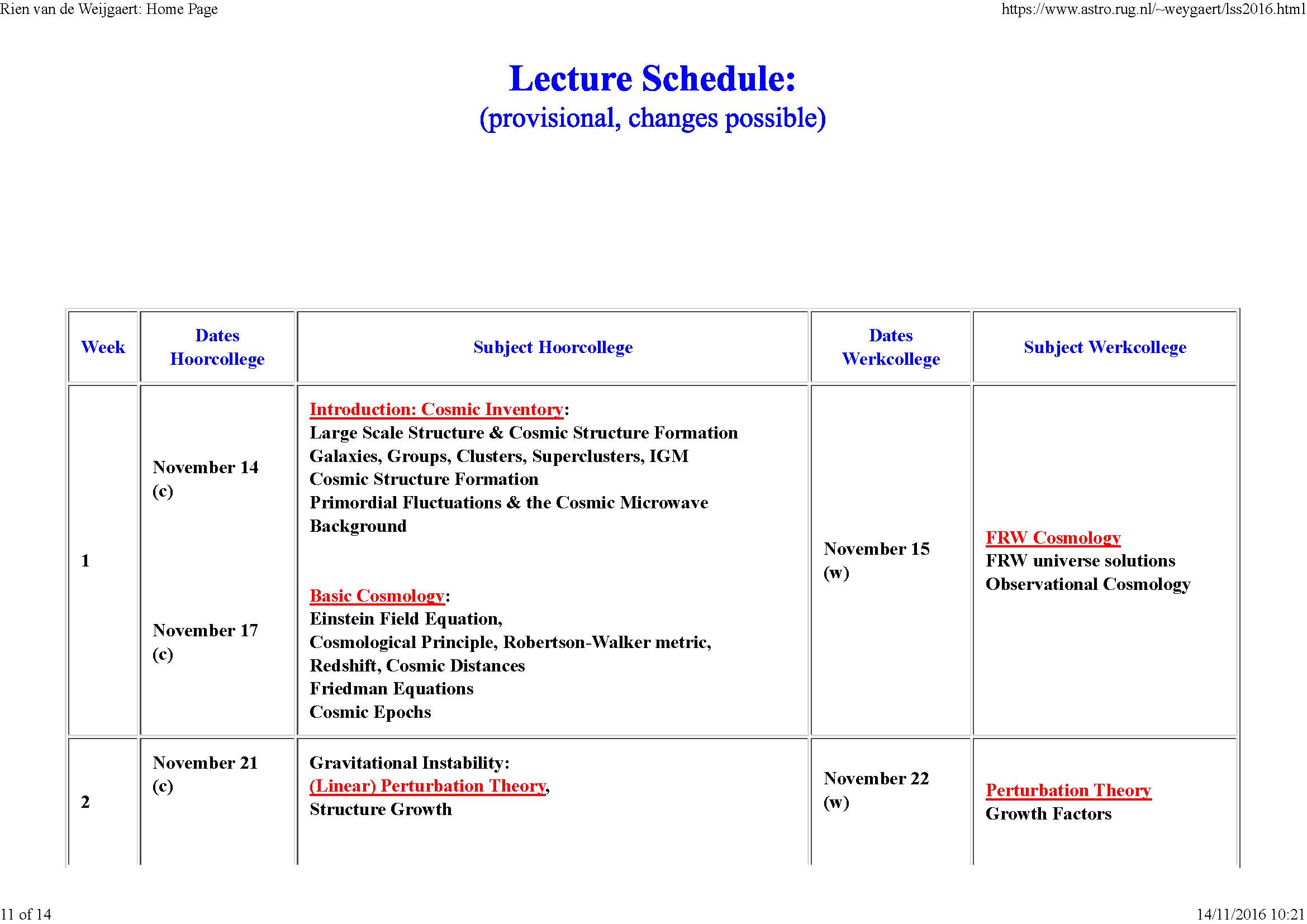 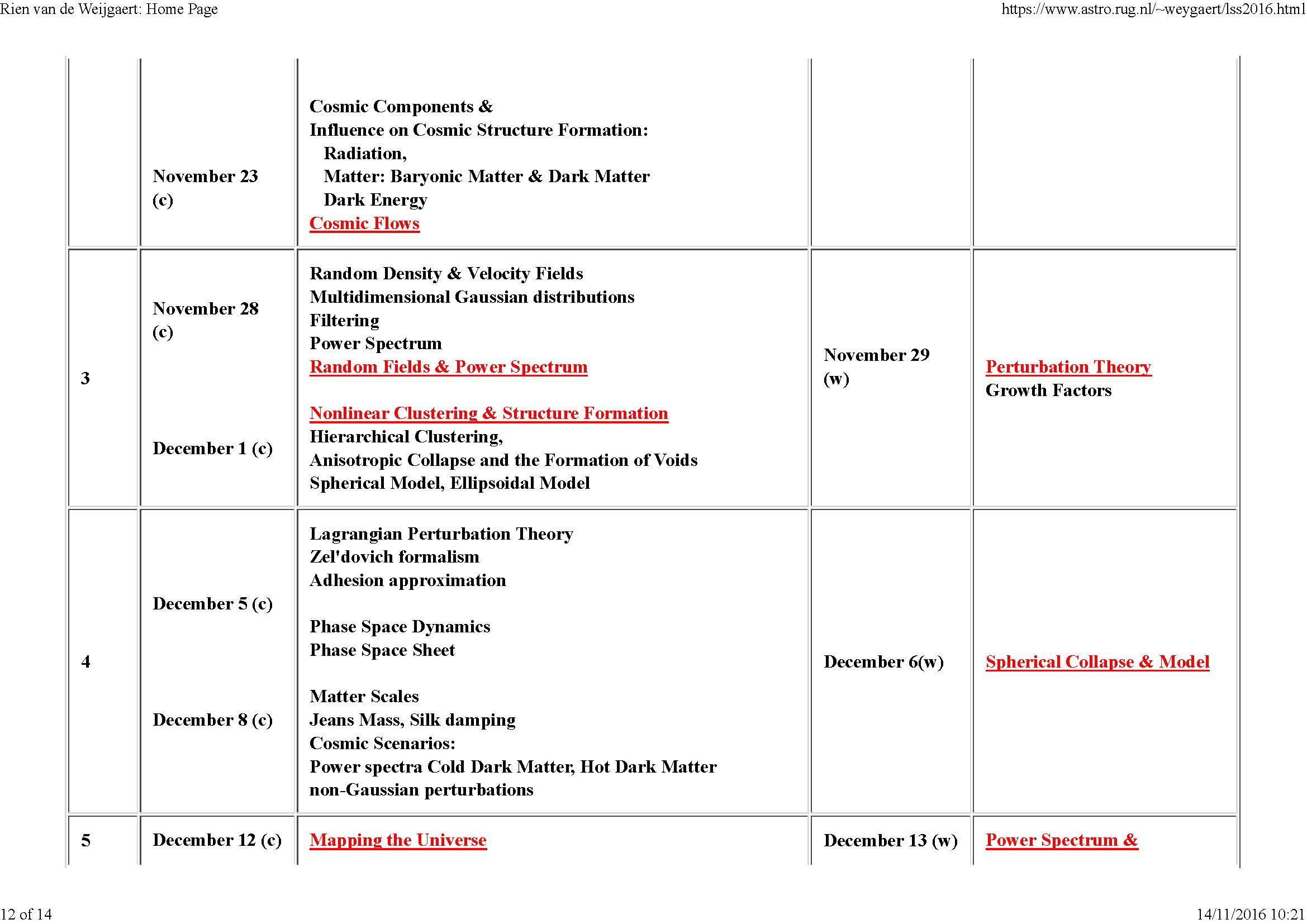 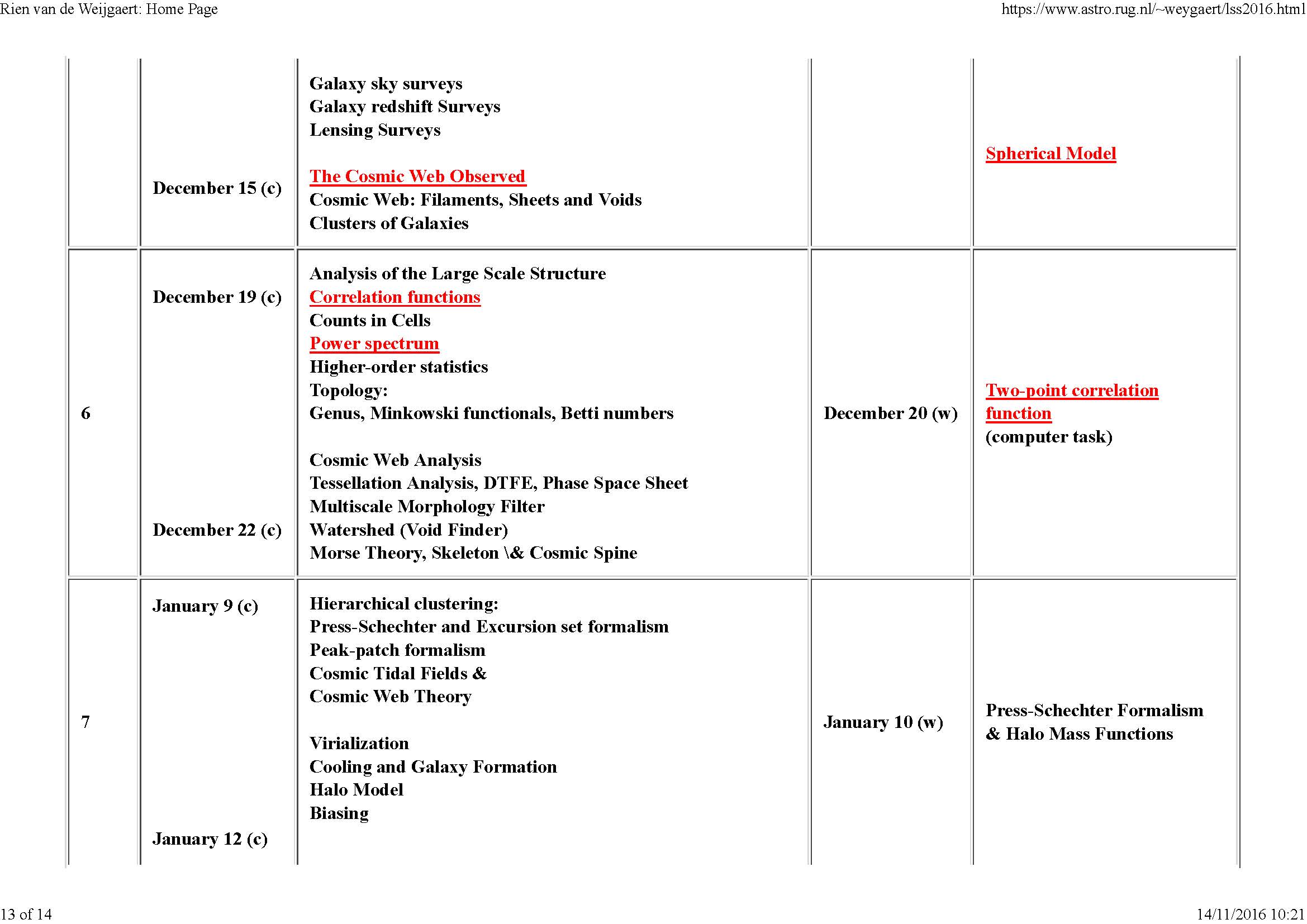 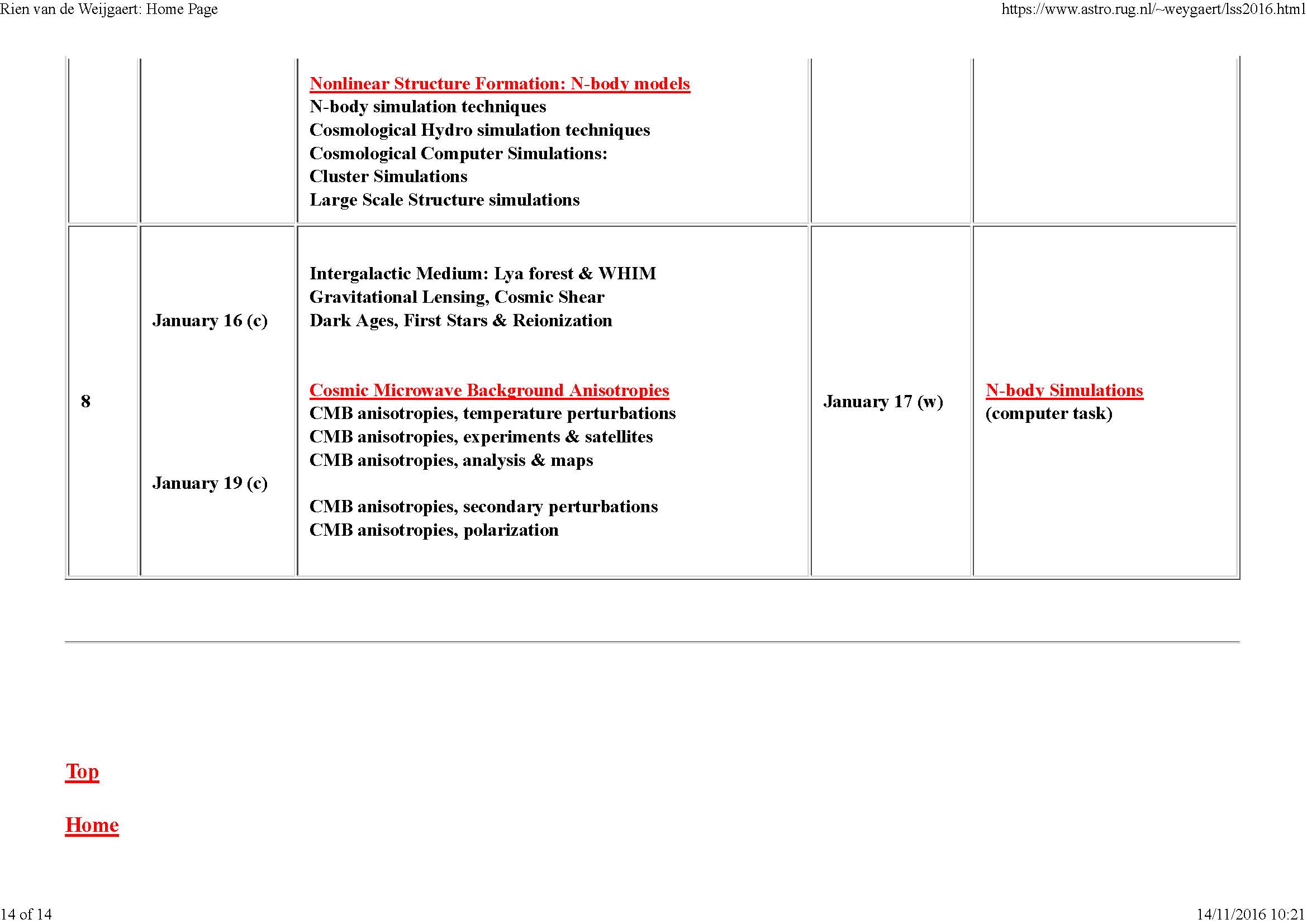